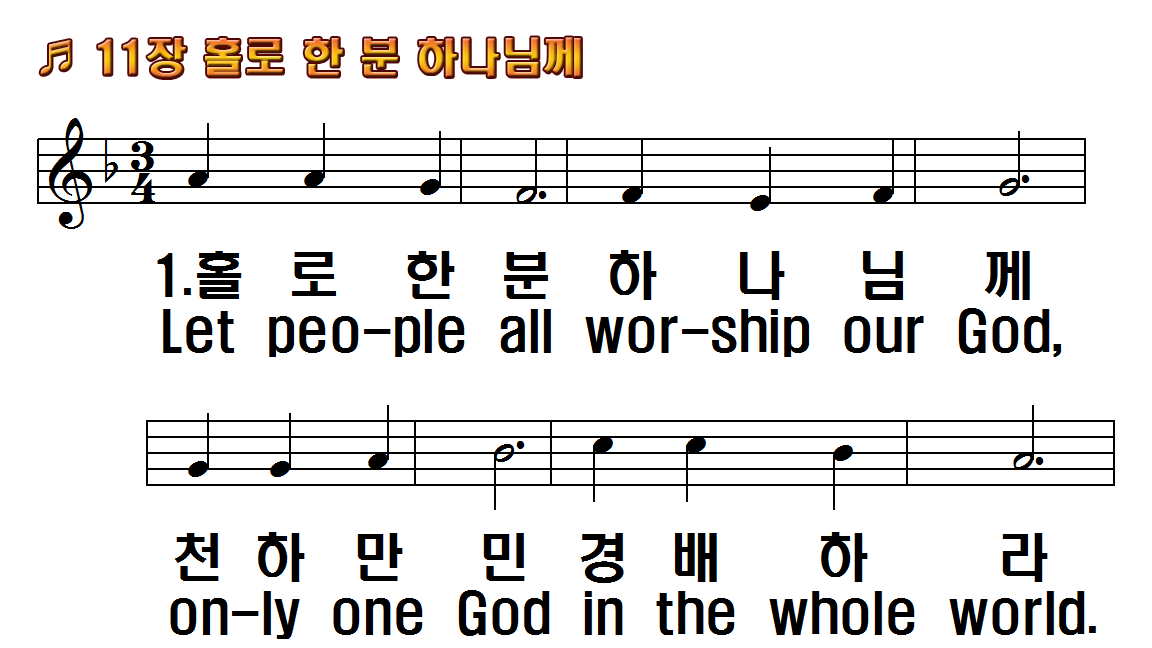 1.홀로 한 분 하나님께
2.독생 성자 예수님께
3.보혜사 성령님께
1.Let people all worship our
2.Let people all forsake their
3.Let people all trust their
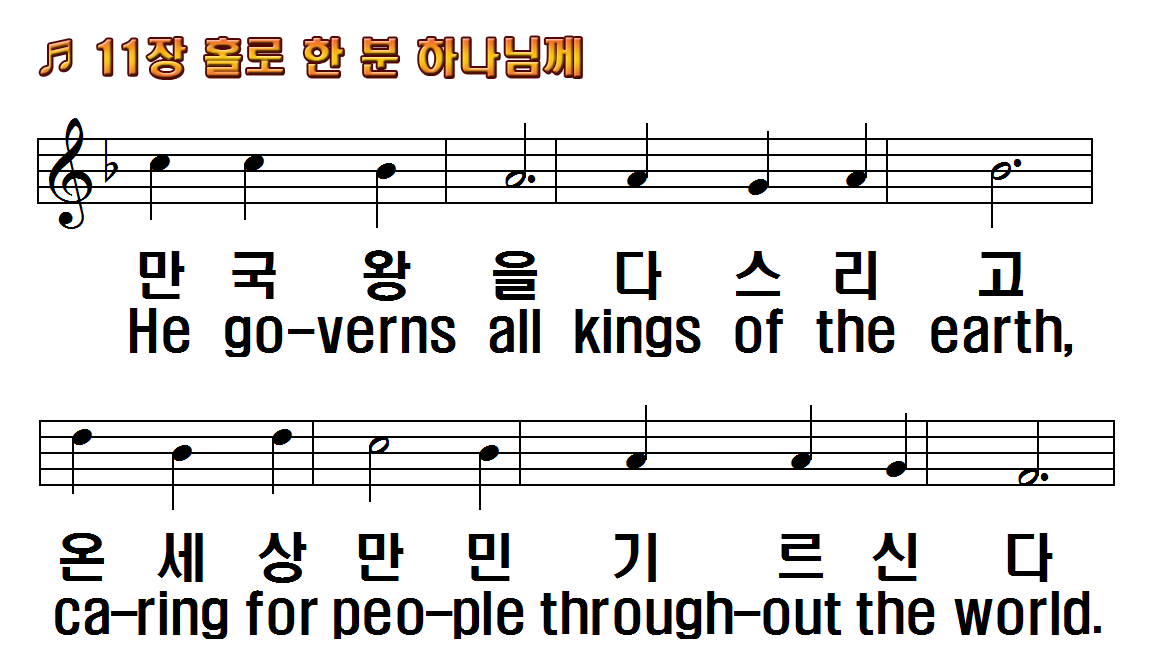 1.홀로 한 분 하나님께
2.독생 성자 예수님께
3.보혜사 성령님께
1.Let people all worship our
2.Let people all forsake their
3.Let people all trust their
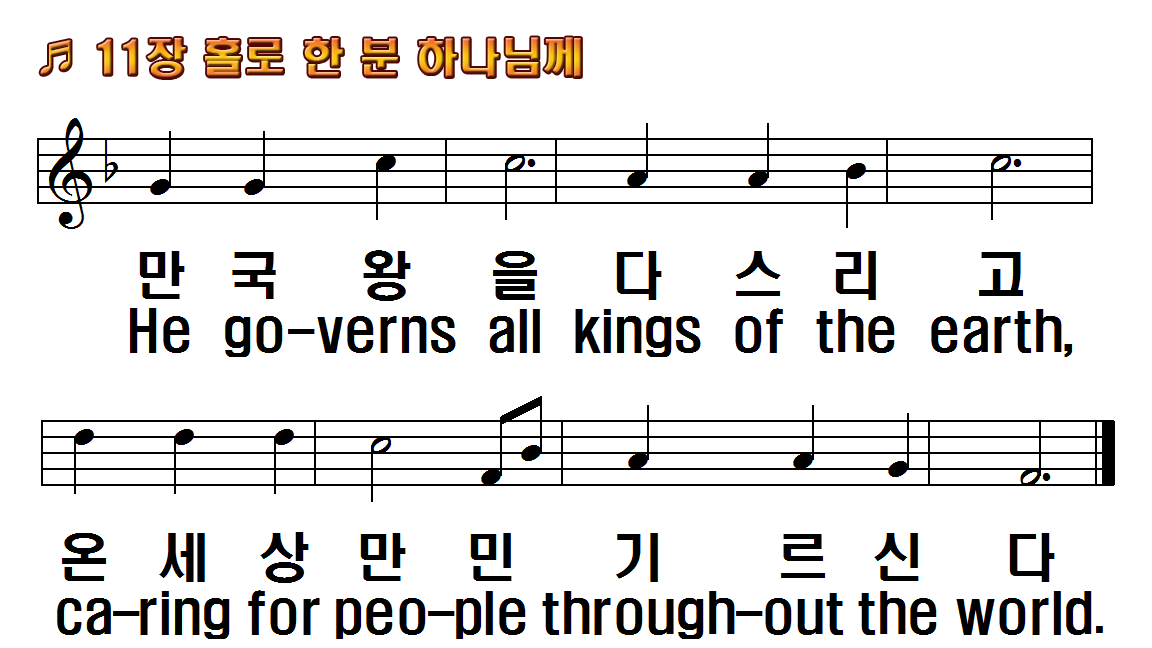 1.홀로 한 분 하나님께
2.독생 성자 예수님께
3.보혜사 성령님께
1.Let people all worship our
2.Let people all forsake their
3.Let people all trust their
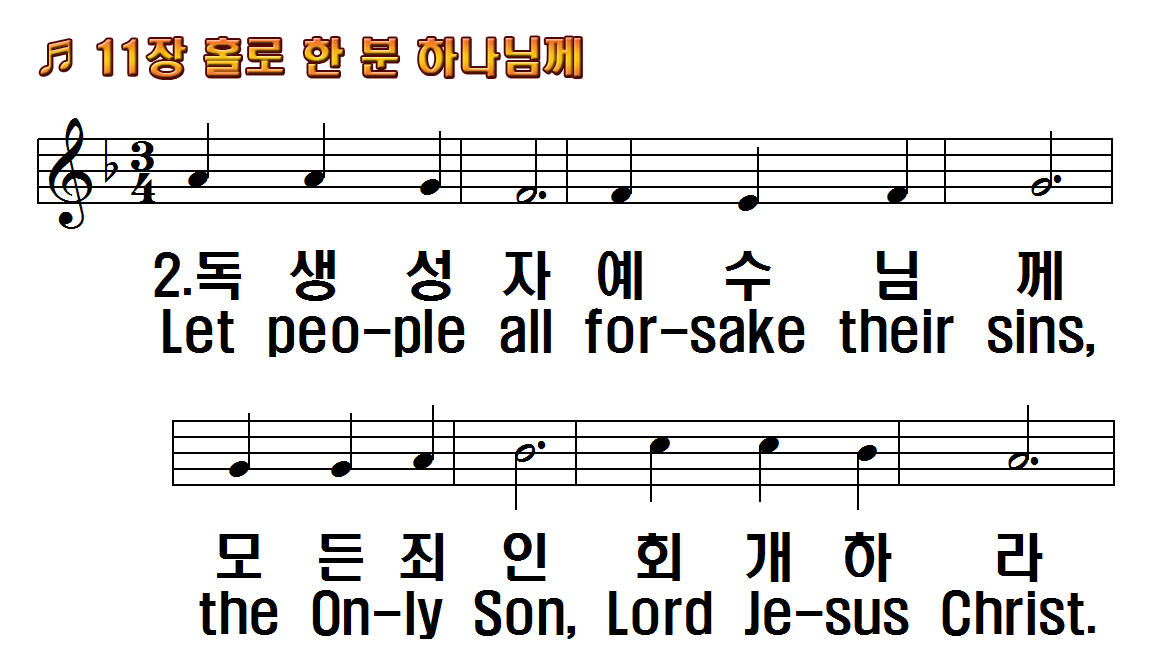 1.홀로 한 분 하나님께
2.독생 성자 예수님께
3.보혜사 성령님께
1.Let people all worship our
2.Let people all forsake their
3.Let people all trust their
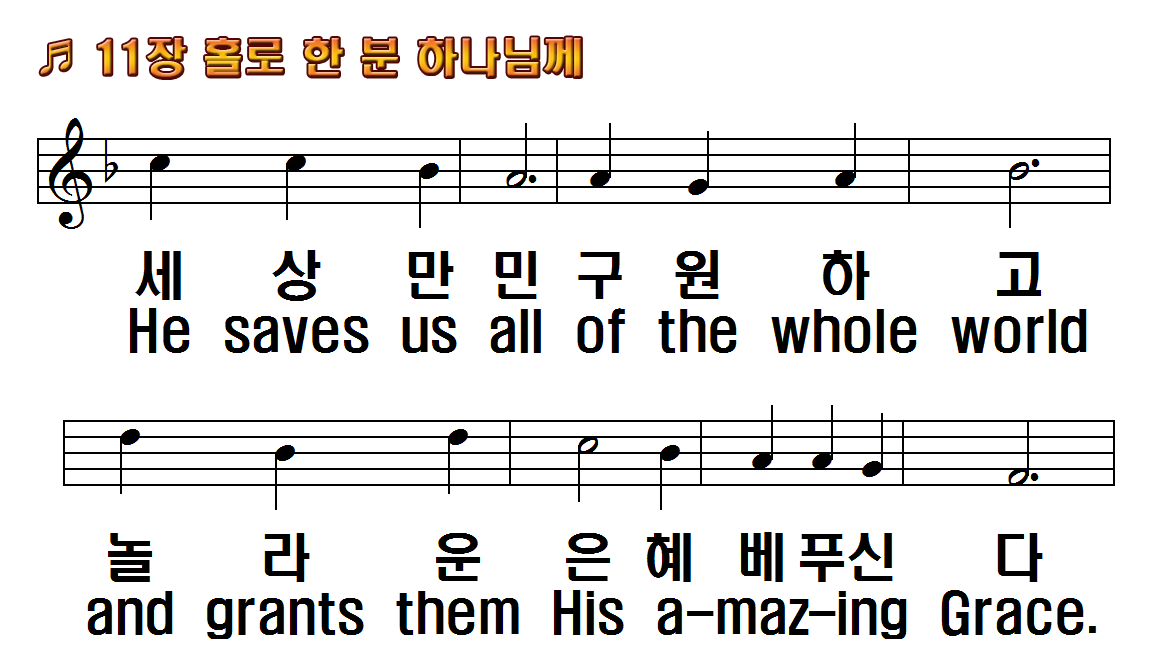 1.홀로 한 분 하나님께
2.독생 성자 예수님께
3.보혜사 성령님께
1.Let people all worship our
2.Let people all forsake their
3.Let people all trust their
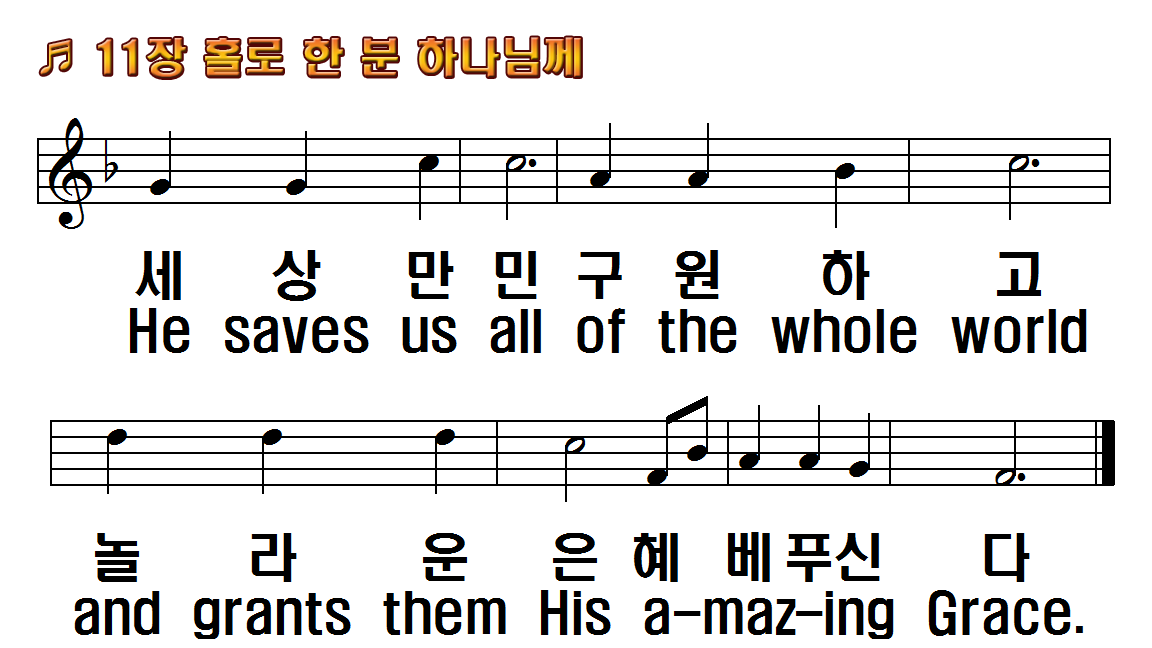 1.홀로 한 분 하나님께
2.독생 성자 예수님께
3.보혜사 성령님께
1.Let people all worship our
2.Let people all forsake their
3.Let people all trust their
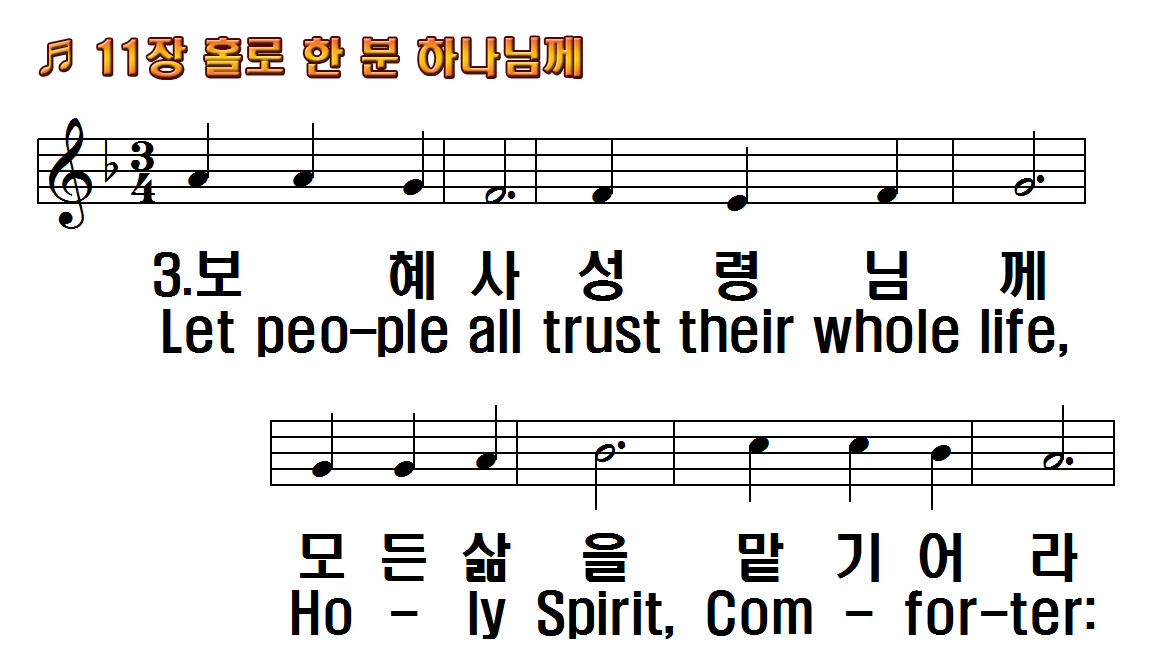 1.홀로 한 분 하나님께
2.독생 성자 예수님께
3.보혜사 성령님께
1.Let people all worship our
2.Let people all forsake their
3.Let people all trust their
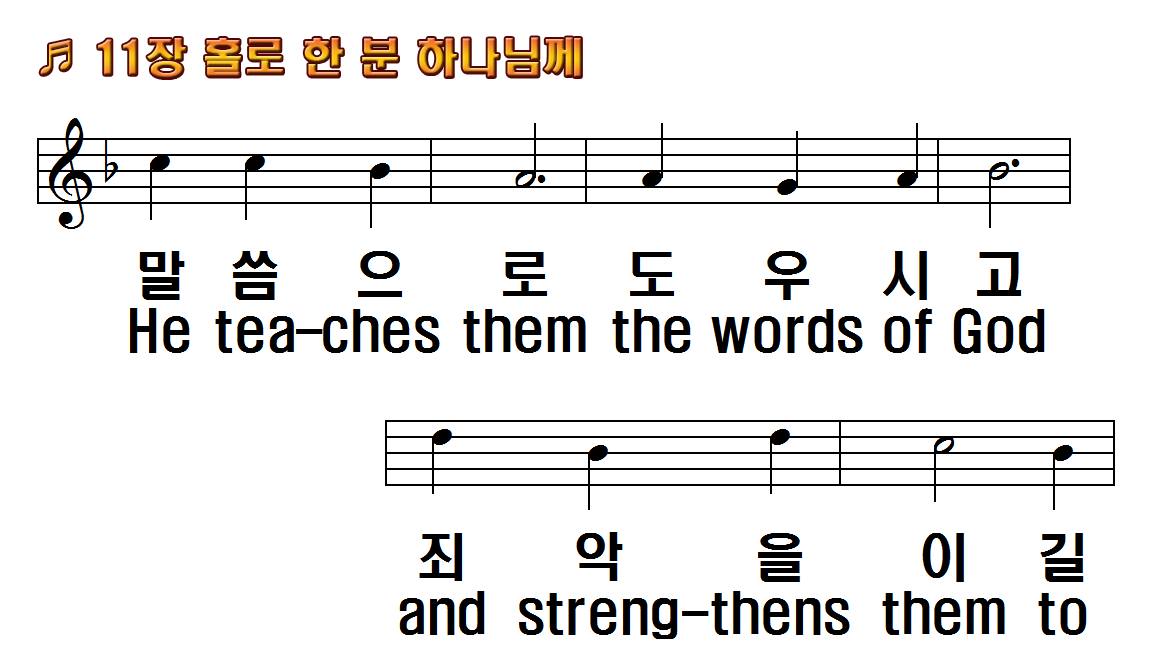 1.홀로 한 분 하나님께
2.독생 성자 예수님께
3.보혜사 성령님께
1.Let people all worship our
2.Let people all forsake their
3.Let people all trust their
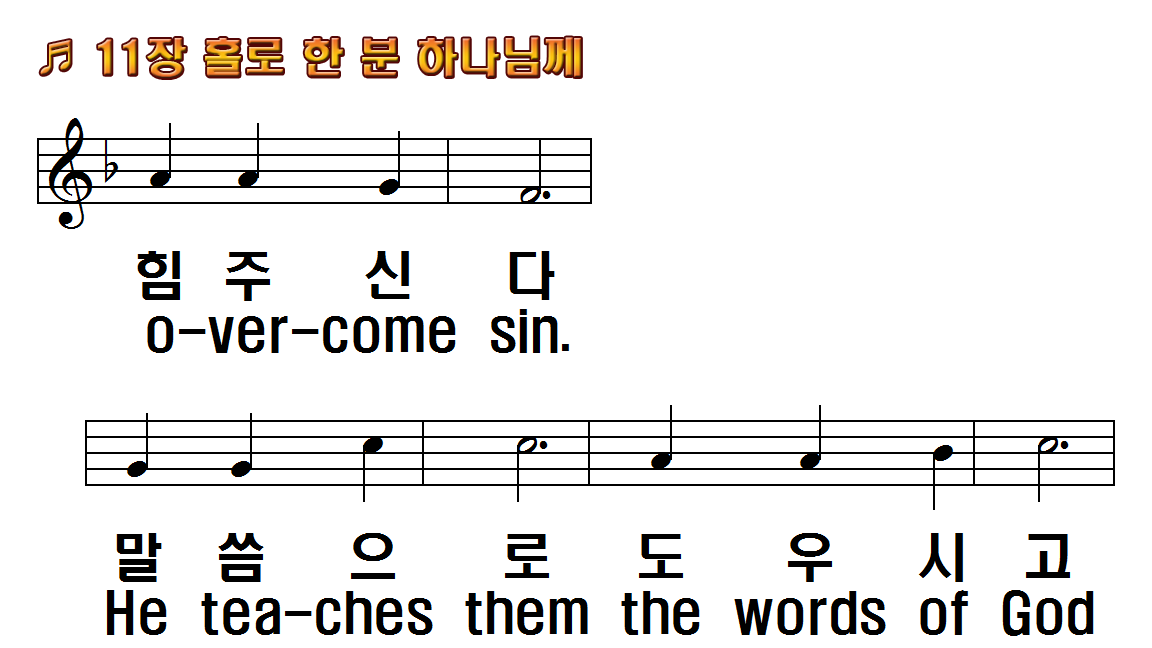 1.홀로 한 분 하나님께
2.독생 성자 예수님께
3.보혜사 성령님께
1.Let people all worship our
2.Let people all forsake their
3.Let people all trust their
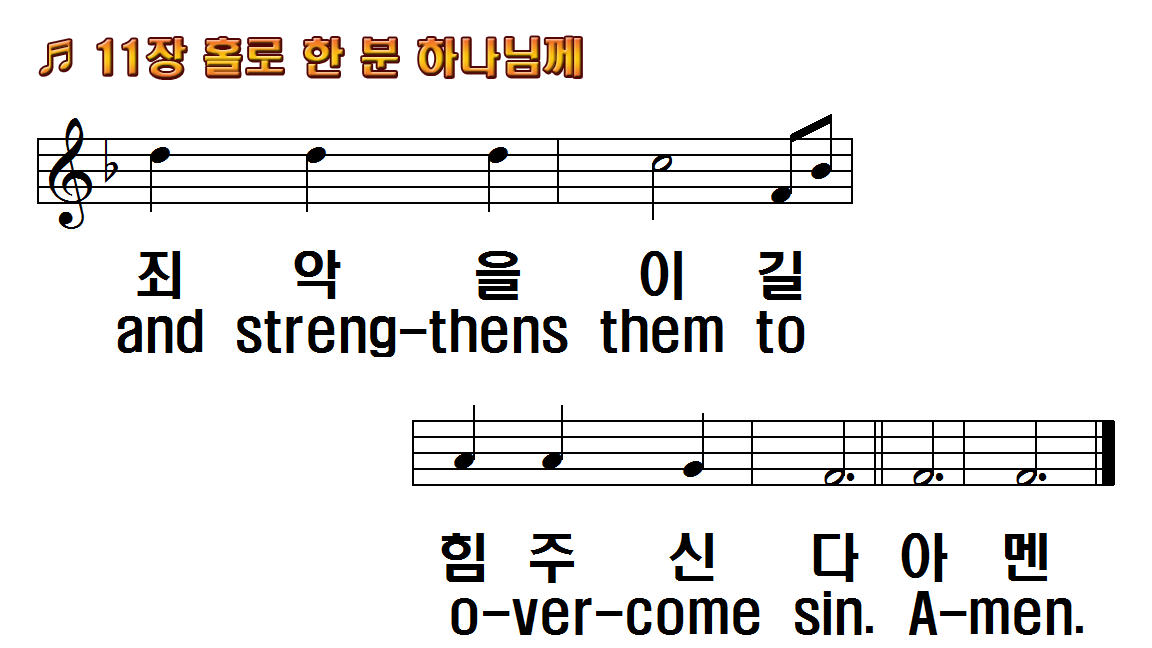 1.홀로 한 분 하나님께
2.독생 성자 예수님께
3.보혜사 성령님께
1.Let people all worship our
2.Let people all forsake their
3.Let people all trust their
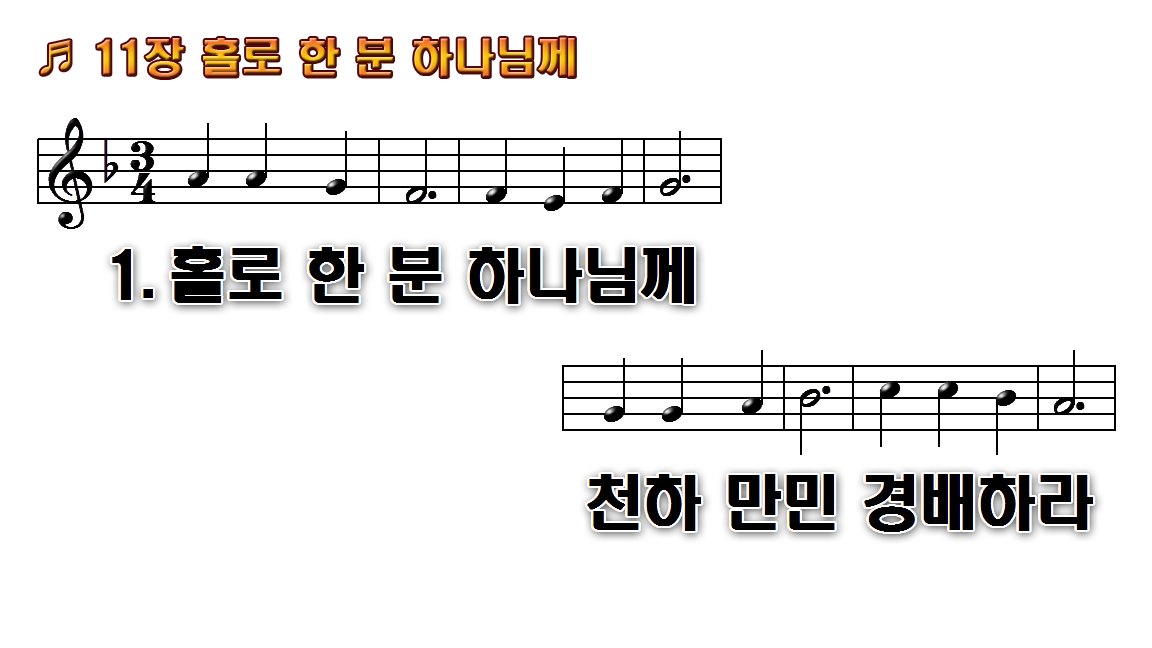 1.홀로 한 분 하나님께 천하
2.독생성자 예수님께 모든 죄인
3.보-혜사 성령님께 모든 삶을
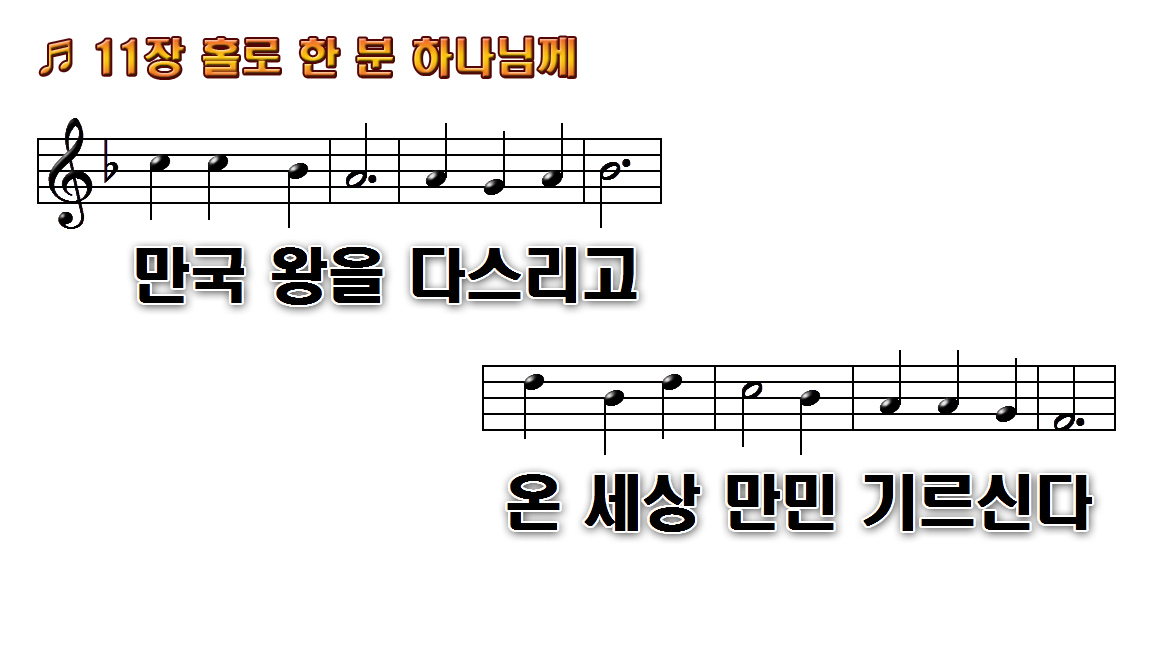 1.홀로 한 분 하나님께 천하
2.독생성자 예수님께 모든 죄인
3.보-혜사 성령님께 모든 삶을
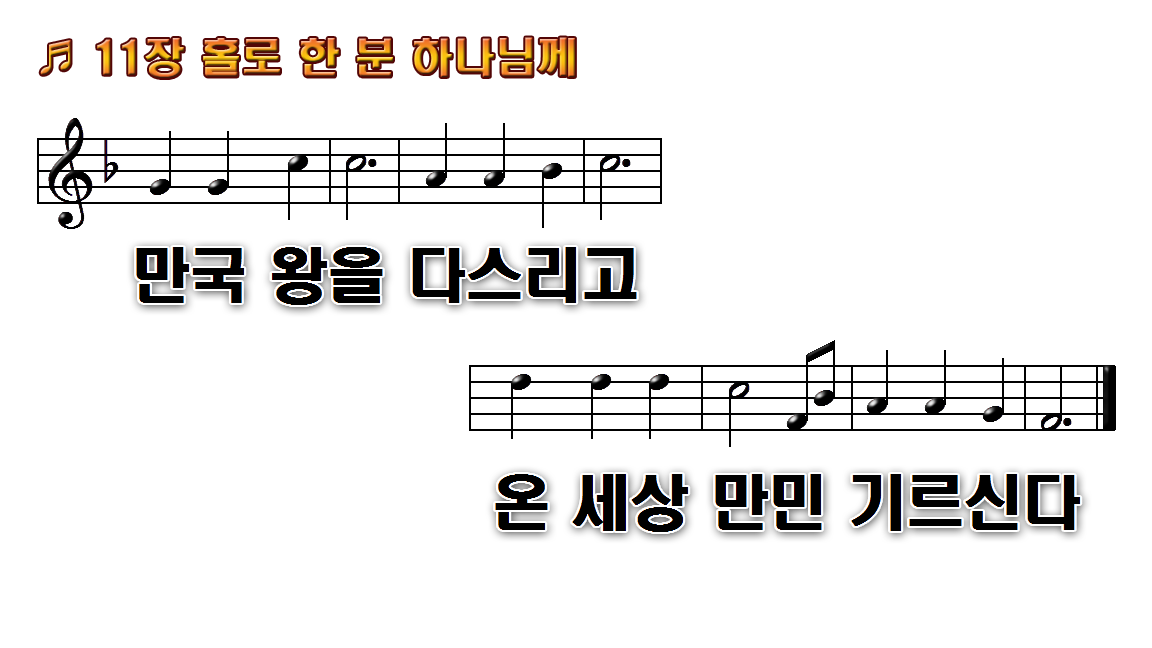 1.홀로 한 분 하나님께 천하
2.독생성자 예수님께 모든 죄인
3.보-혜사 성령님께 모든 삶을
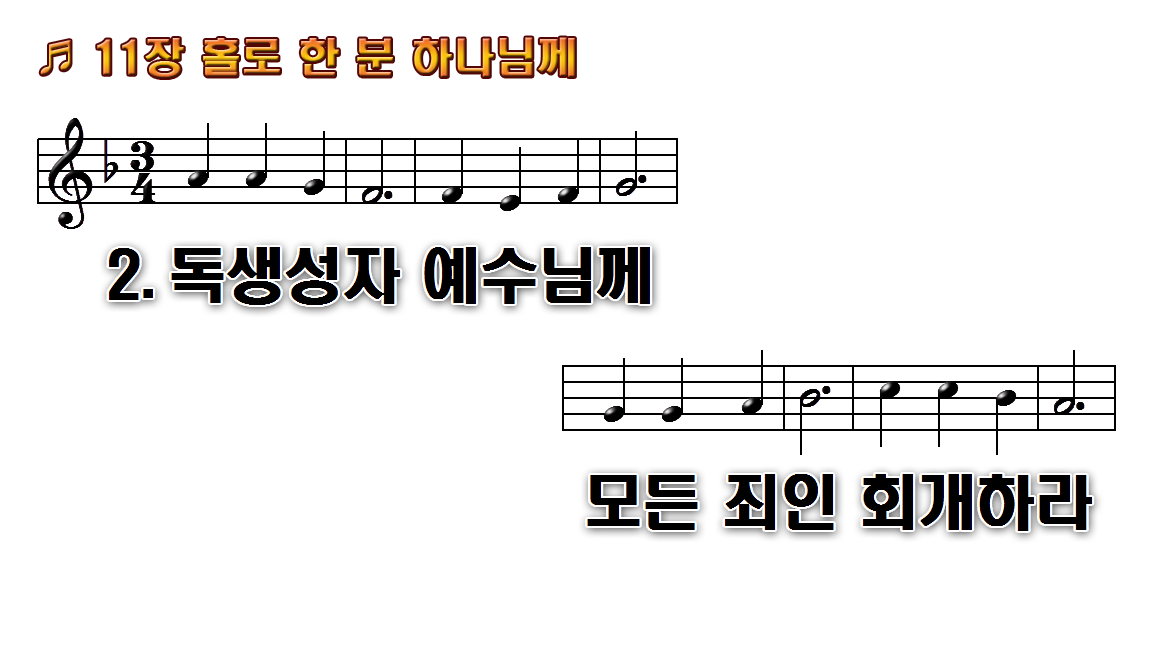 1.홀로 한 분 하나님께 천하
2.독생성자 예수님께 모든 죄인
3.보-혜사 성령님께 모든 삶을
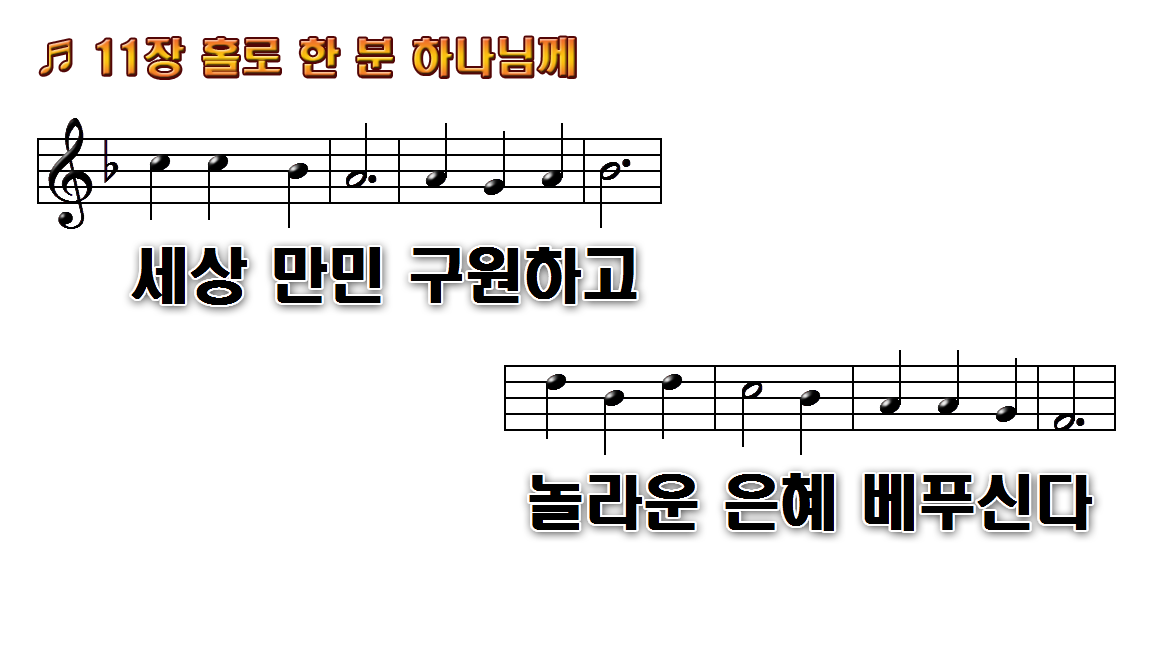 1.홀로 한 분 하나님께 천하
2.독생성자 예수님께 모든 죄인
3.보-혜사 성령님께 모든 삶을
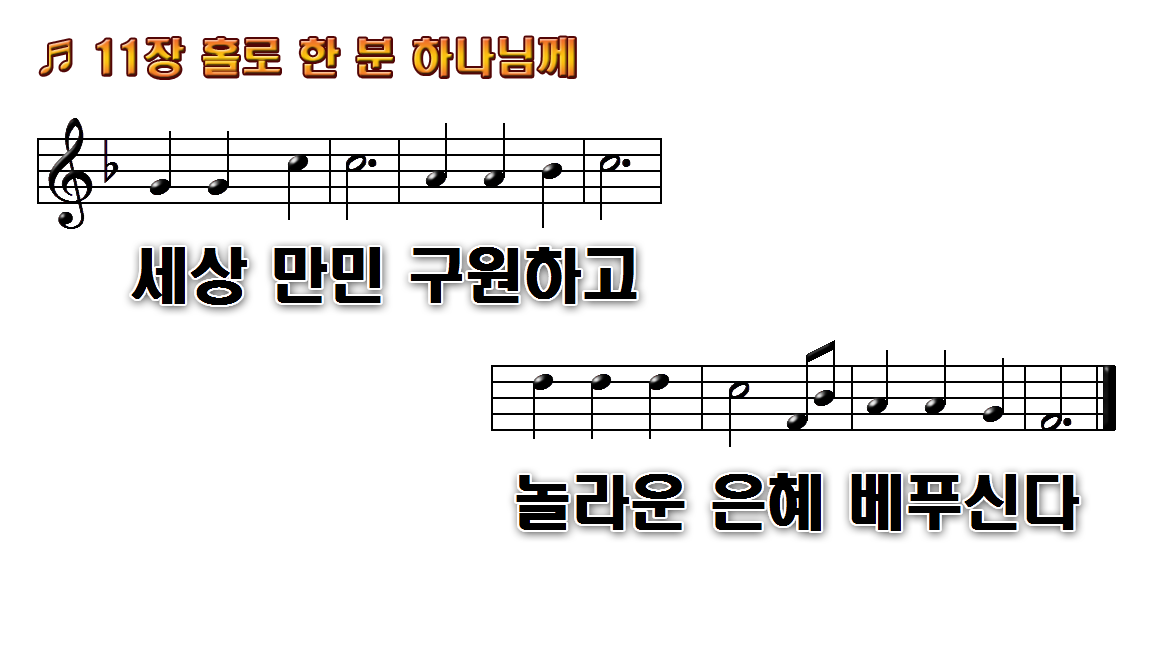 1.홀로 한 분 하나님께 천하
2.독생성자 예수님께 모든 죄인
3.보-혜사 성령님께 모든 삶을
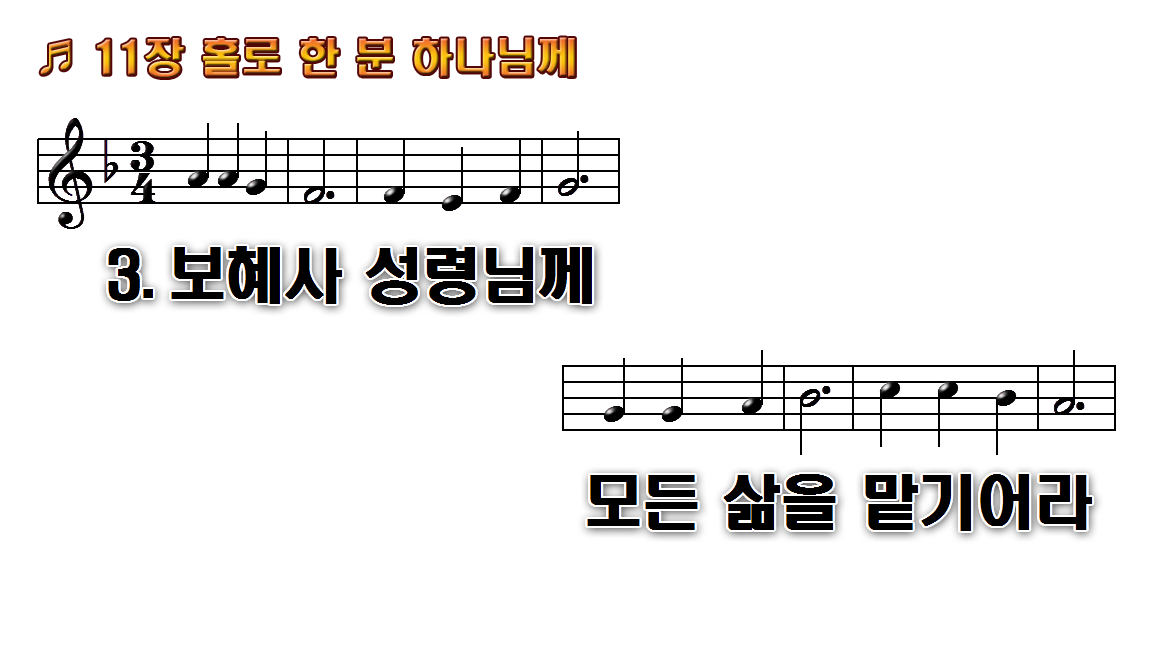 1.홀로 한 분 하나님께 천하
2.독생성자 예수님께 모든 죄인
3.보-혜사 성령님께 모든 삶을
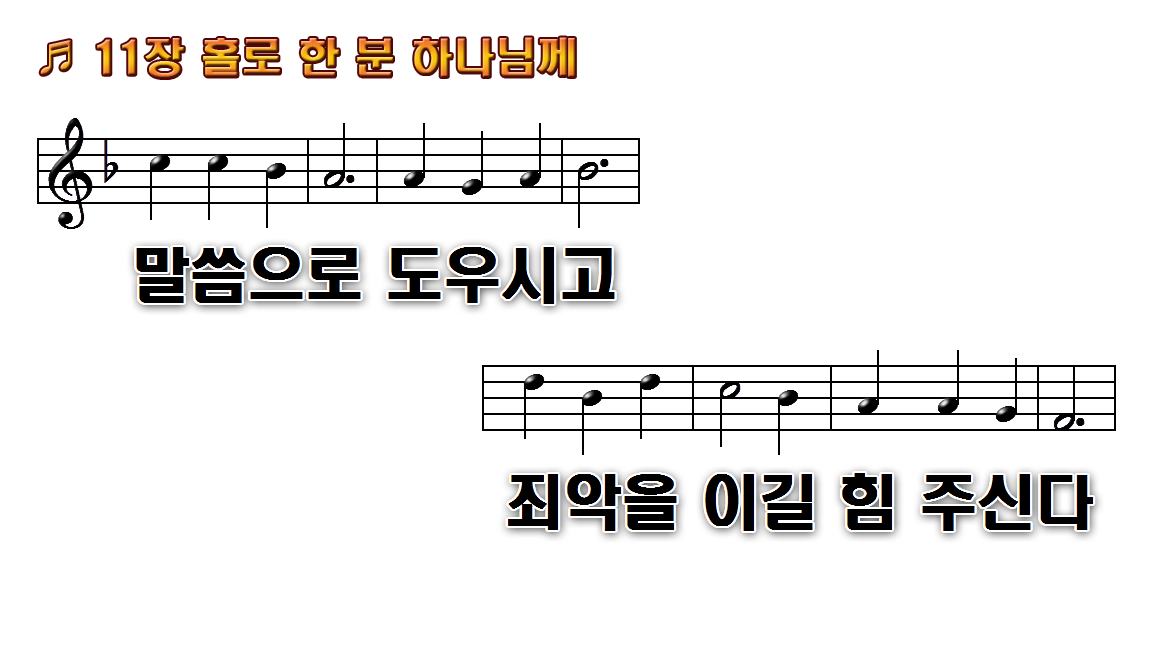 1.홀로 한 분 하나님께 천하
2.독생성자 예수님께 모든 죄인
3.보-혜사 성령님께 모든 삶을
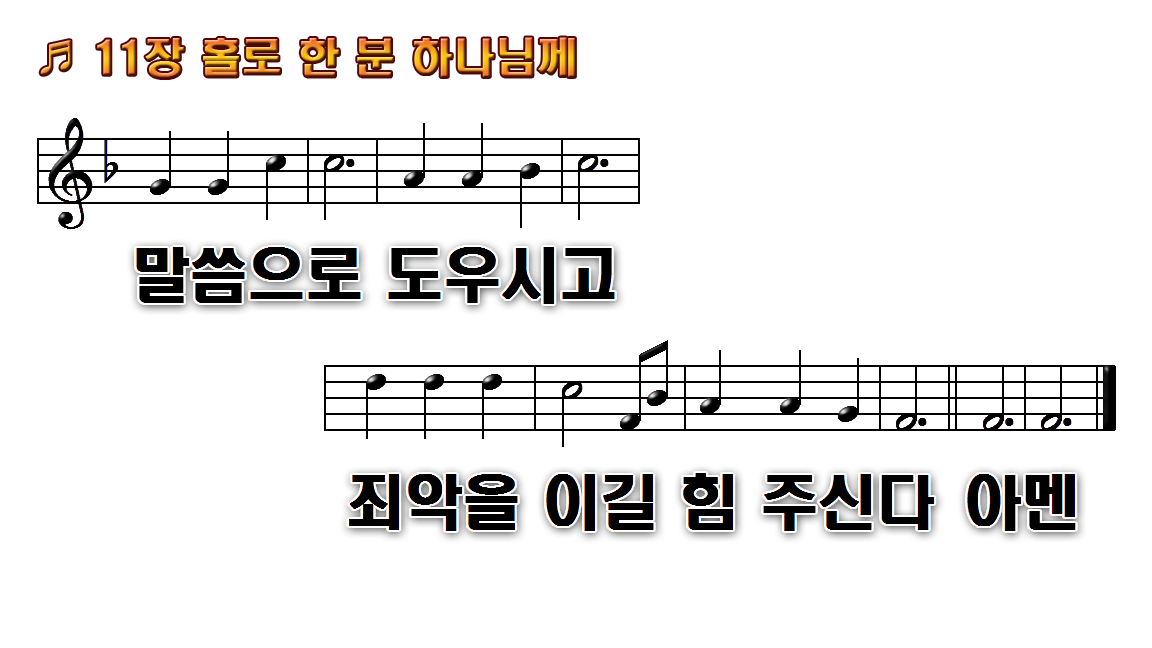 1.홀로 한 분 하나님께 천하
2.독생성자 예수님께 모든 죄인
3.보-혜사 성령님께 모든 삶을